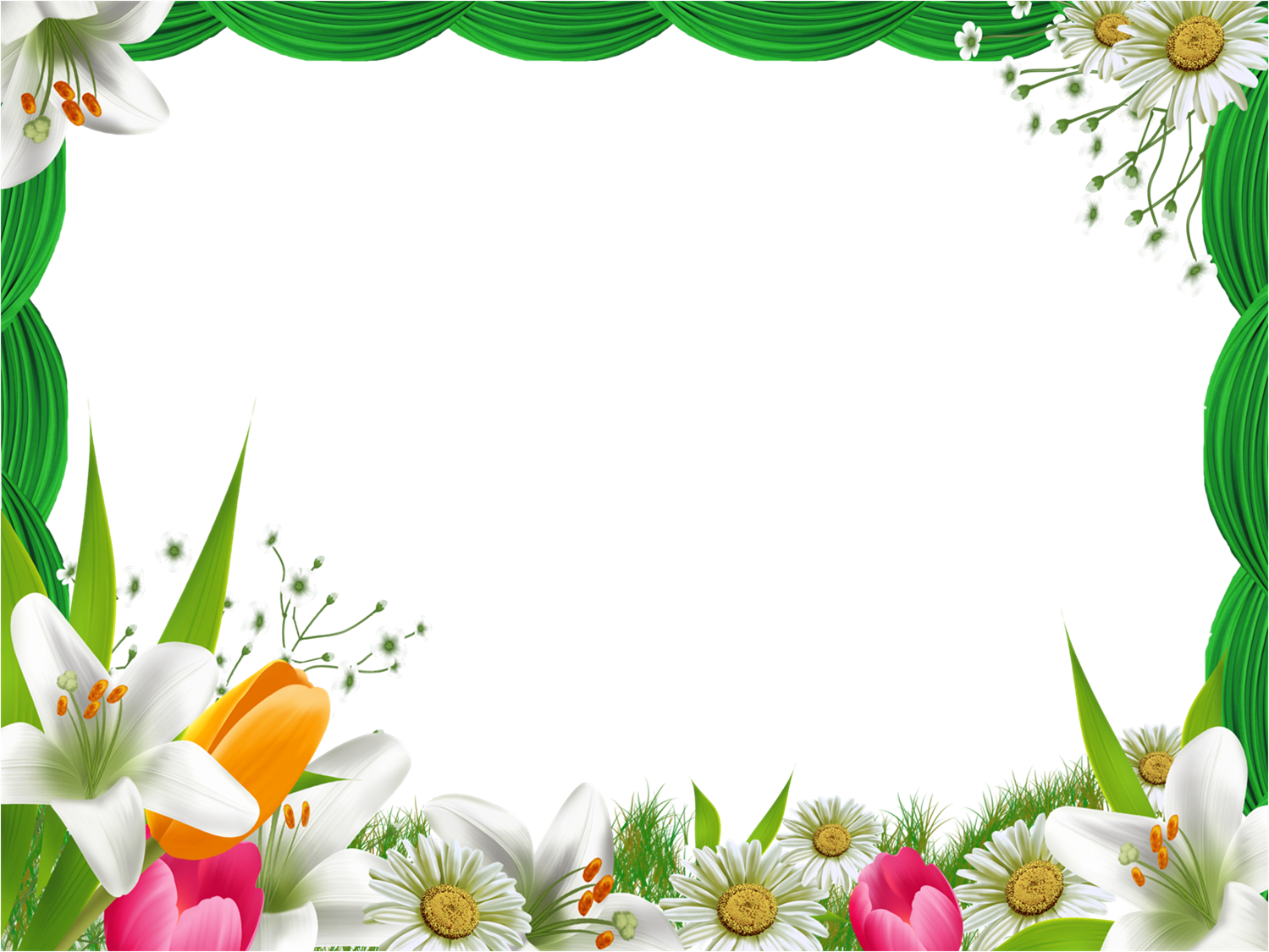 NHIỆT LIỆT CHÀO MỪNG  CÁC EM HỌC SINH
LỚP 6
MÔN : MĨ THUẬT
Giáo viên : Nguyễn Thị Trinh Nữ
Chủ đề: Biểu cảm của màu sắc
Bài 2: Tranh tĩnh vật màu 
(2 Tiết)
1. Khám phá tranh tĩnh vật màu
HOẠT ĐỘNG 1: 
KHÁM PHÁ TRANH TĨNH VẬT MÀU
Quan sát tranh và cho biết:
- Cách sắp xếp hình, màu của vật mẫu trong tranh như thế nào?
- Hòa sắc và cách diễn tả trong mỗi bức tranh có điểm gì ấn tượng?
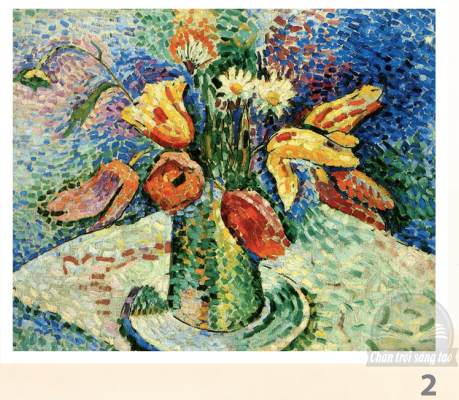 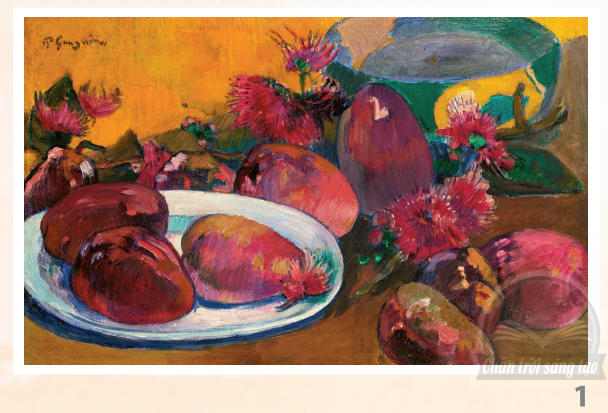 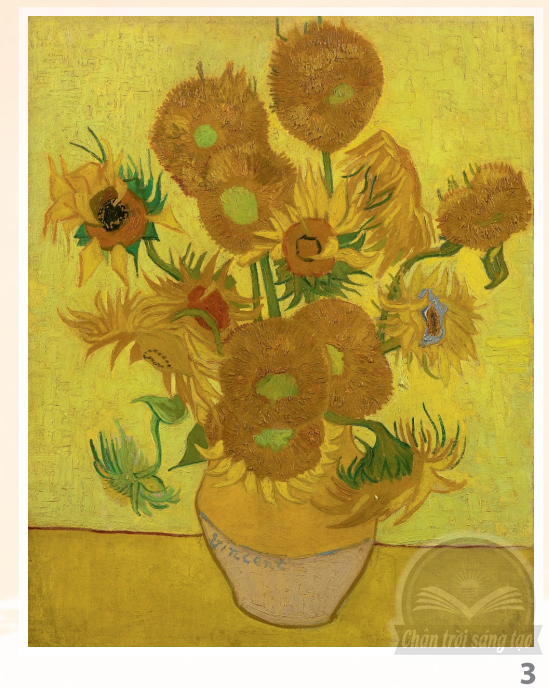 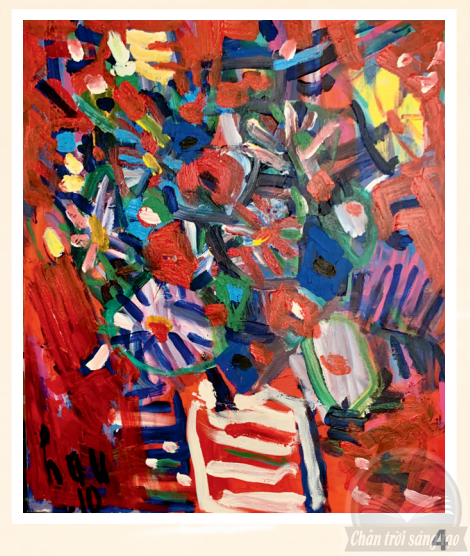 Chủ đề: Biểu cảm của màu sắc
Bài 2: Tranh tĩnh vật màu 
(2 Tiết)
1. Khám phá tranh tĩnh vật màu
2. Cách vẽ tranh tĩnh vật màu
HOẠT ĐỘNG 2: CÁCH VẼ TRANH TĨNH VẬT MÀU
B2
Mẫu vẽ
B1
B3
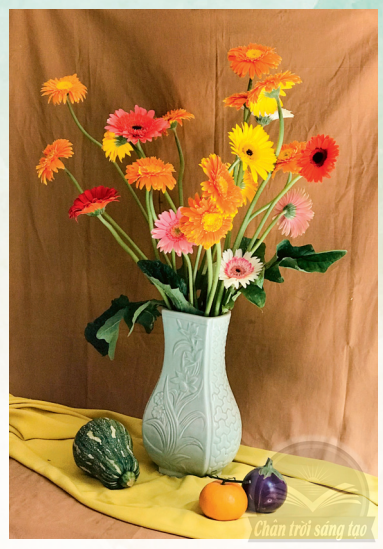 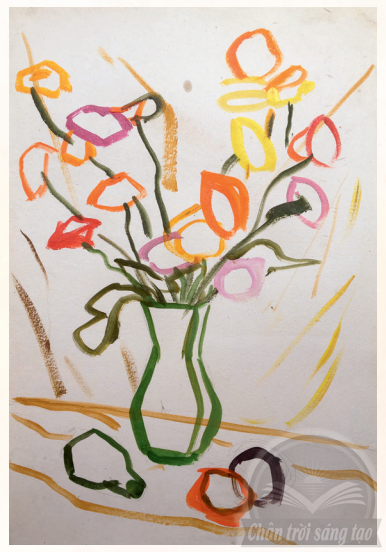 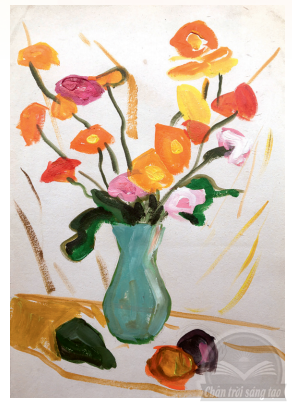 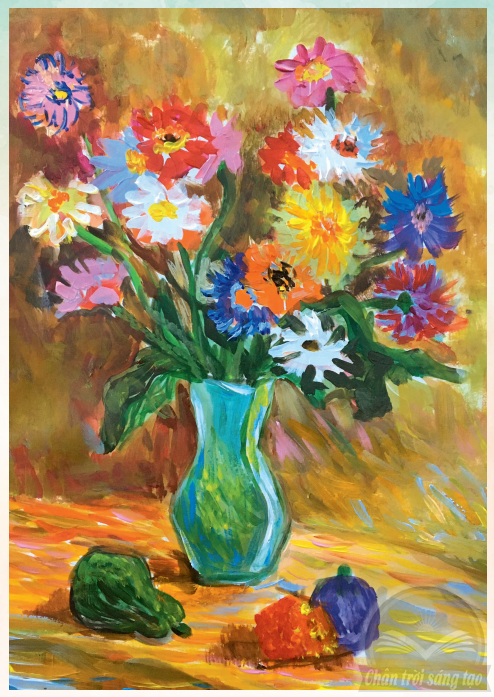 B1: Xác định bố cục, tỉ lệ, vị trí hình các vật mẫu và vẽ phác hình.
B2: Vẽ màu khái quát tạo hòa sắc chung của bức tranh
B3: Vẽ thêm nét, màu thể hiện cảm xúc và đặc điểm của vật mẫu
THAM KHẢO BÀI VẼ CỦA CÁC BẠN
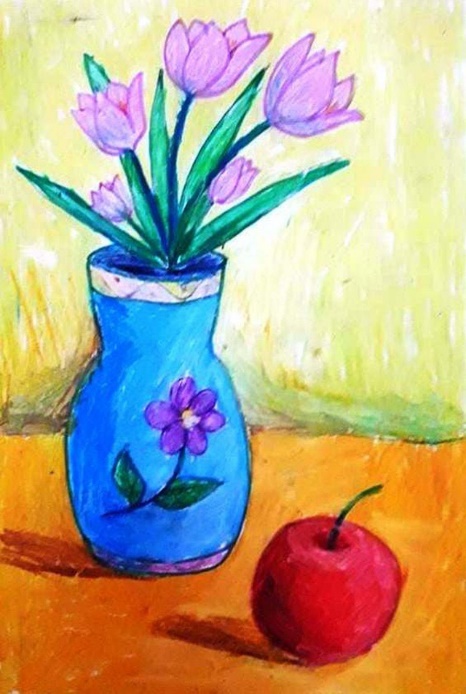 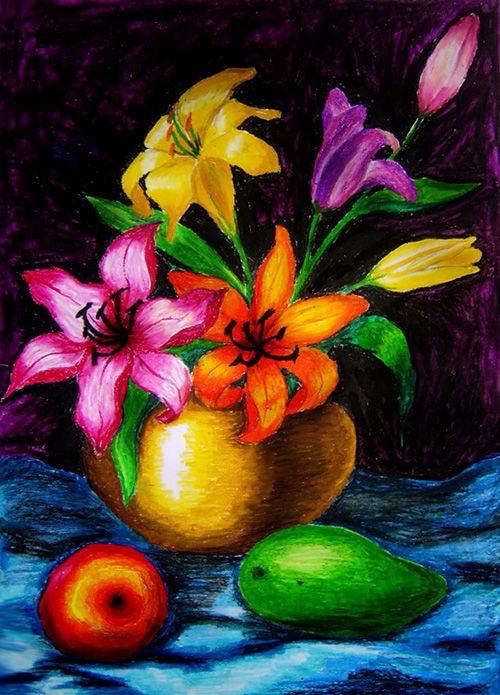 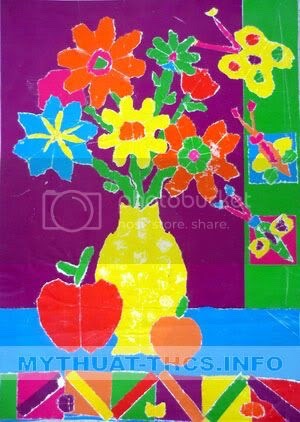 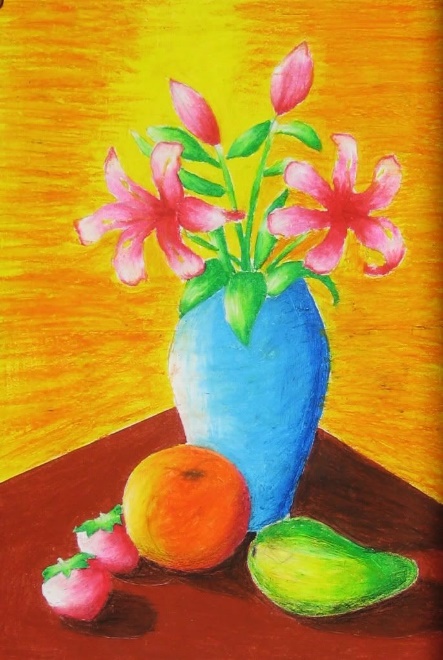 THAM KHẢO BÀI VẼ CỦA CÁC BẠN
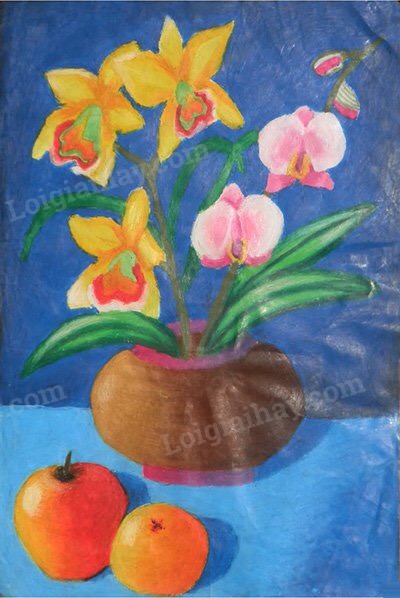 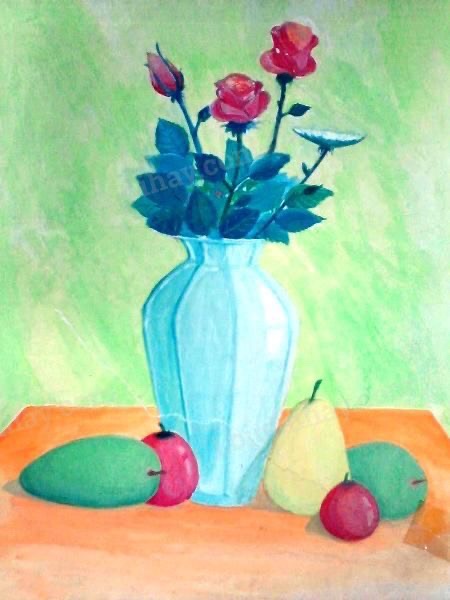 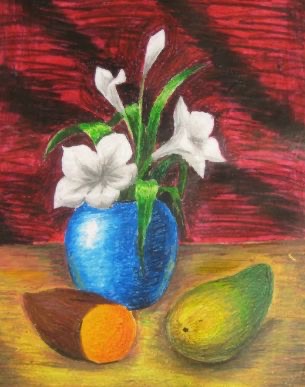 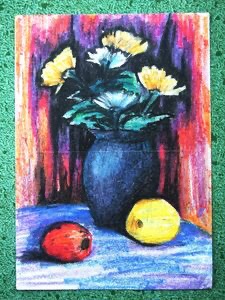 Chủ đề: Biểu cảm của màu sắc
Bài 2: Tranh tĩnh vật màu 
(2 Tiết)
1. Khám phá tranh tĩnh vật màu
2. Cách vẽ tranh tĩnh vật màu
3. Vẽ tranh tĩnh vật màu
HOẠT ĐỘNG 3: 
VẼ TRANH TĨNH VẬT MÀU
- Lựa chọn vị trí quan sát để có bố cục hợp lí cho bài vẽ
 Thực hiện bài vẽ theo ý thích
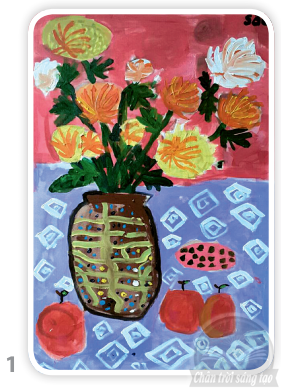 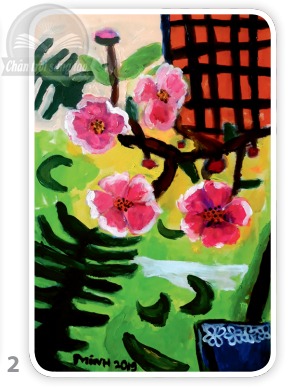 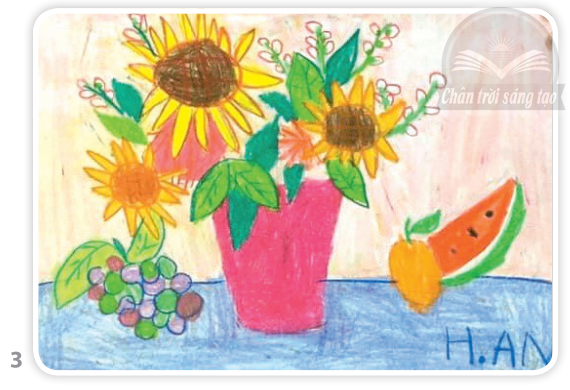 MẪU VẼ
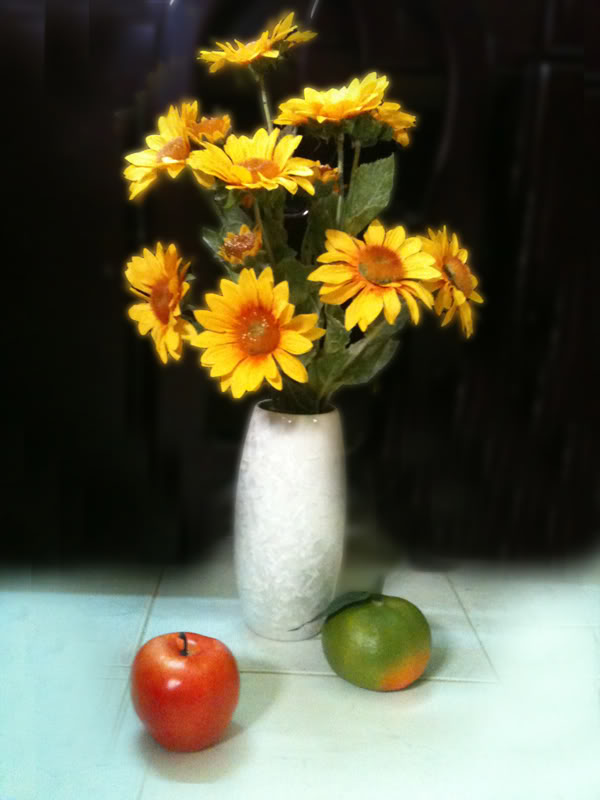 BÀI  THAM KHẢO
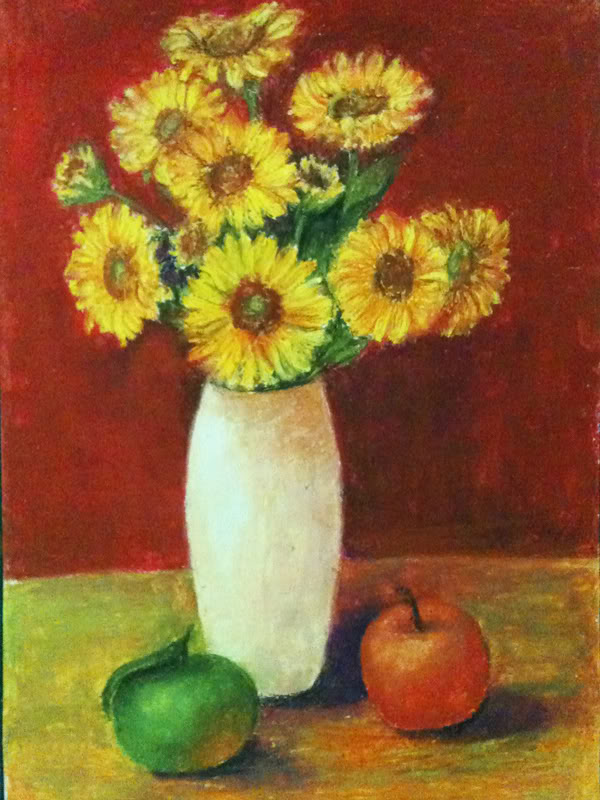 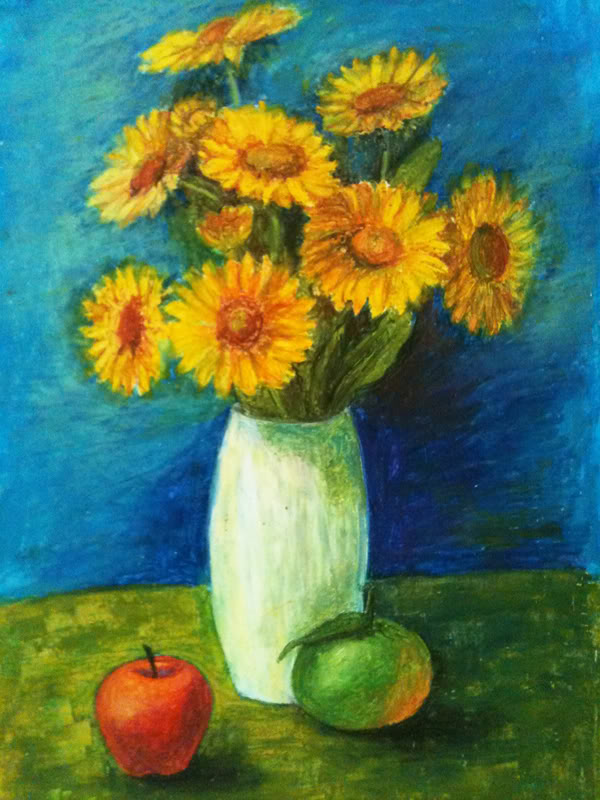 Chủ đề: Biểu cảm của màu sắc
Bài 2: Tranh tĩnh vật màu 
(2 Tiết)
1. Khám phá tranh tĩnh vật màu
2. Cách vẽ tranh tĩnh vật màu
3. Vẽ tranh tĩnh vật màu
4. Trưng bày sản phẩm và chia sẻ
HOẠT ĐỘNG 4: 
TRƯNG BÀY SẢN PHẨM VÀ CHIA SẺ
Nêu cảm nhận và phân tích: 
 Bài vẽ em ấn tượng, cảm xúc về chấm , nét, màu trong bức tranh
 Hòa sắc trong bài vẽ.
 Cách diễn tả trong bài vẽ ( bố cục, nét, hình, màu, đậm nhạt)
Chủ đề: Biểu cảm của màu sắc
Bài 2: Tranh tĩnh vật màu 
(2 Tiết)
1. Khám phá tranh tĩnh vật màu
2. Cách vẽ tranh tĩnh vật màu
3. Vẽ tranh tĩnh vật màu
4. Trưng bày sản phẩm và chia sẻ
5. Ứng dụng với tranh tĩnh vật hoa quả
HOẠT ĐỘNG 5: 
ỨNG DỤNG VỚI TRANH TĨNH VẬT HOA QUẢ
Bức tranh tĩnh vật em vừa vẽ có thể sử dụng để làm gì?
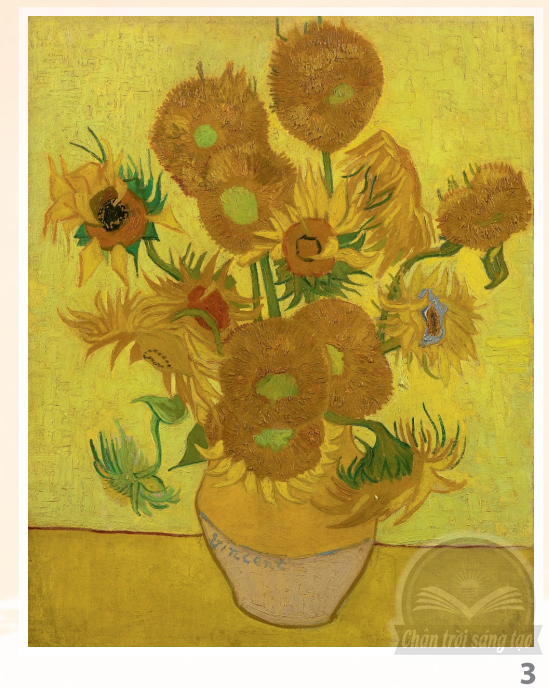 ỨNG DỤNG VỚI TRANH TĨNH VẬT HOA QUẢ
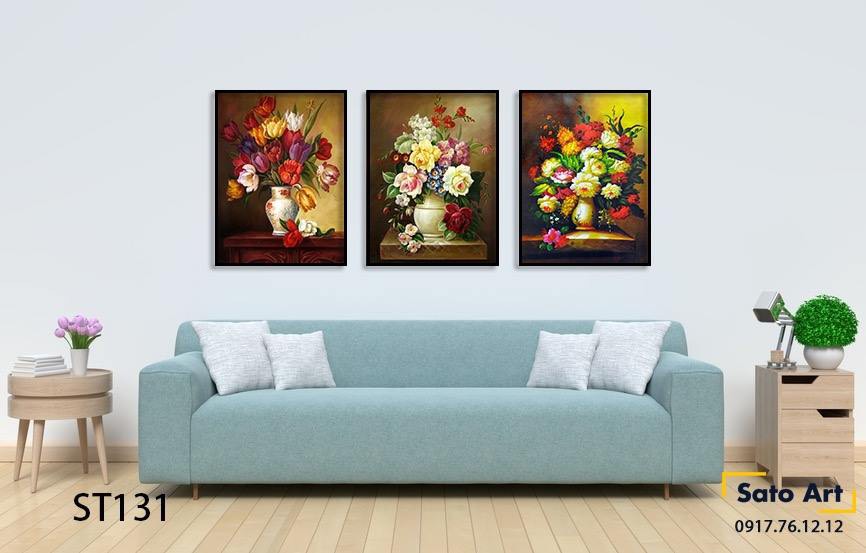 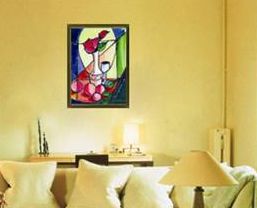 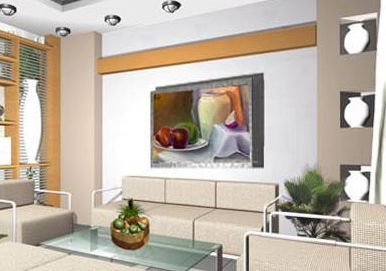 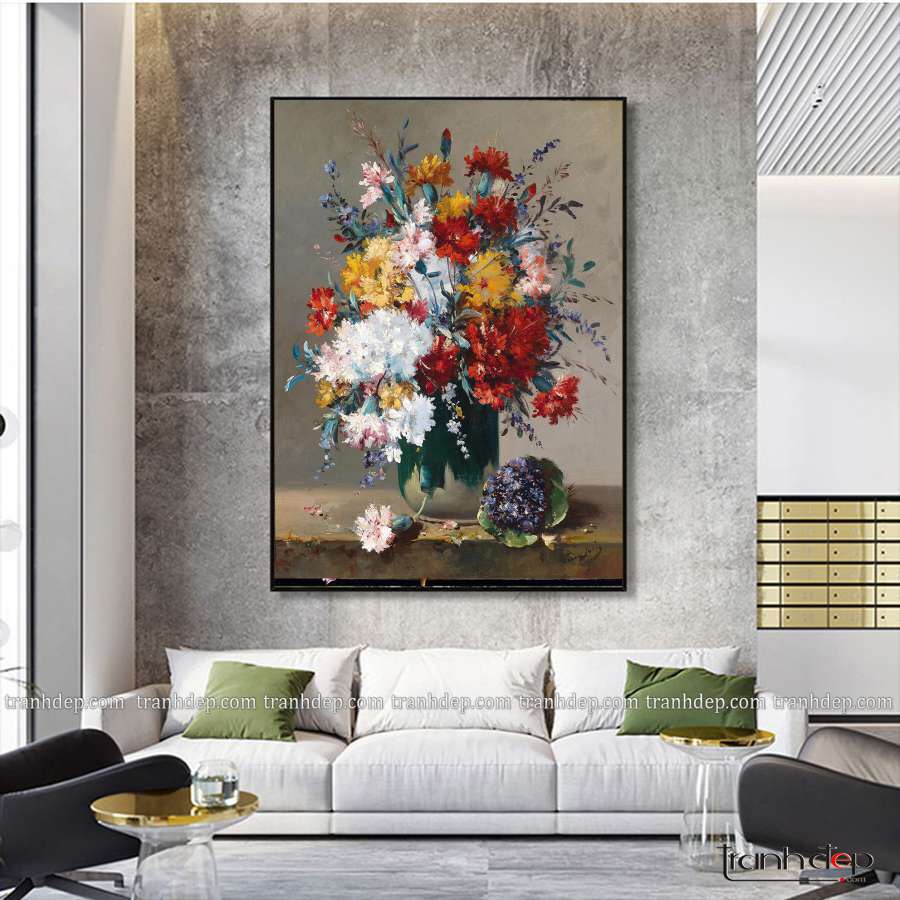 ỨNG DỤNG VỚI TRANH TĨNH VẬT HOA QUẢ
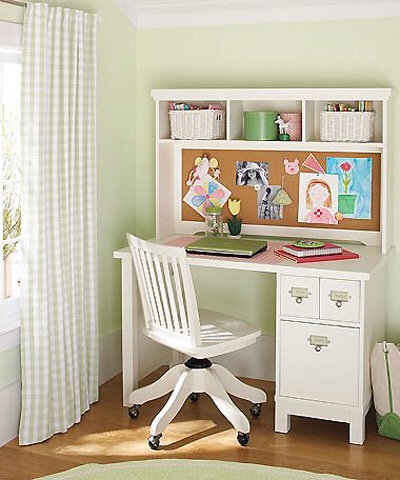 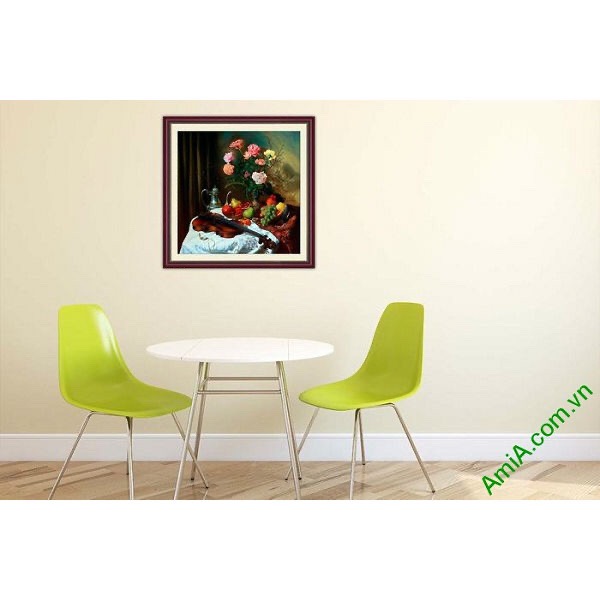 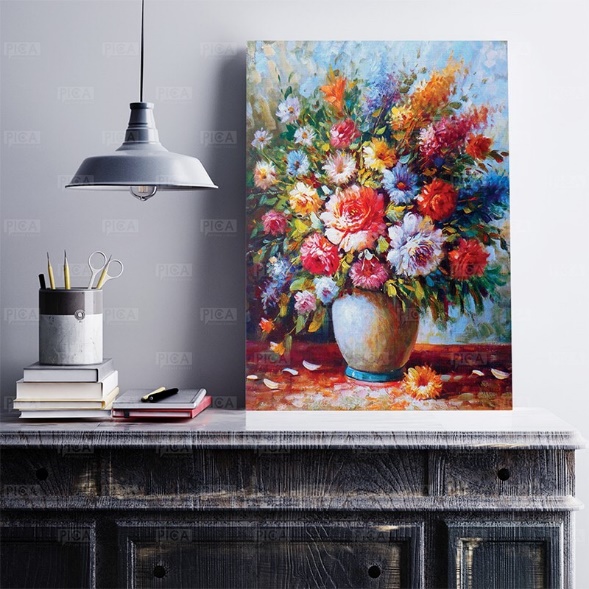 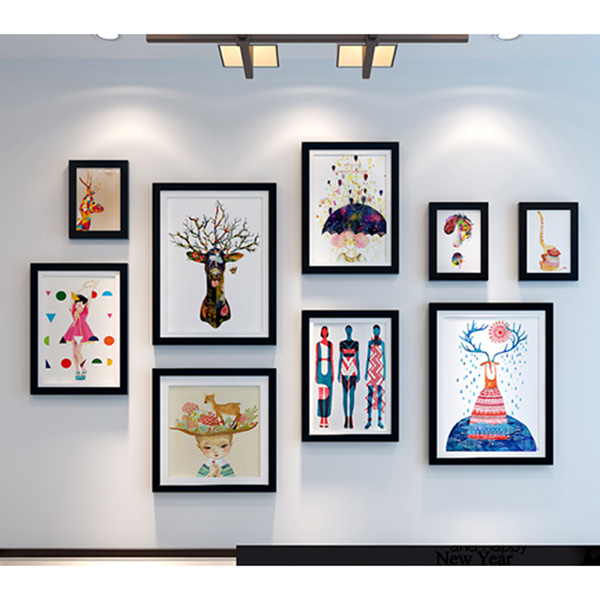 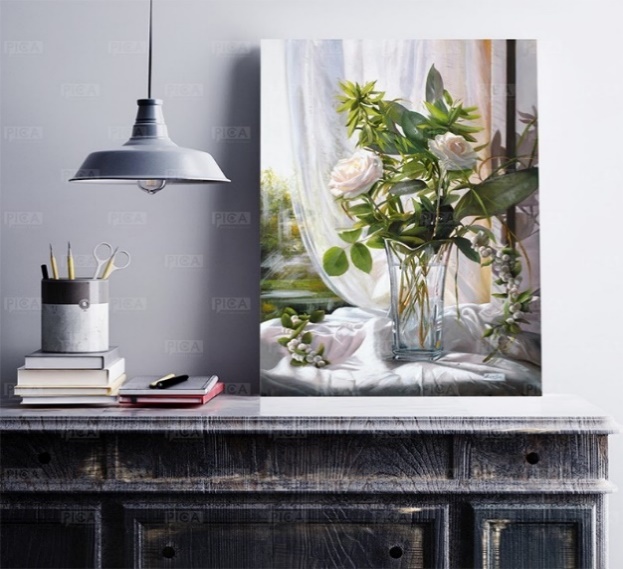 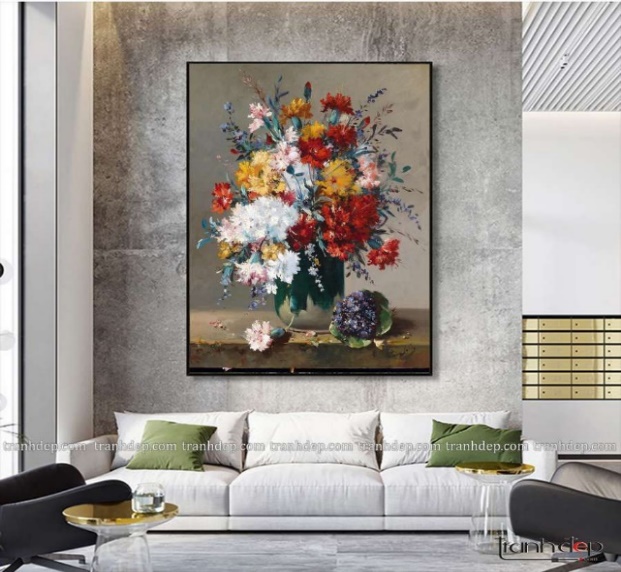 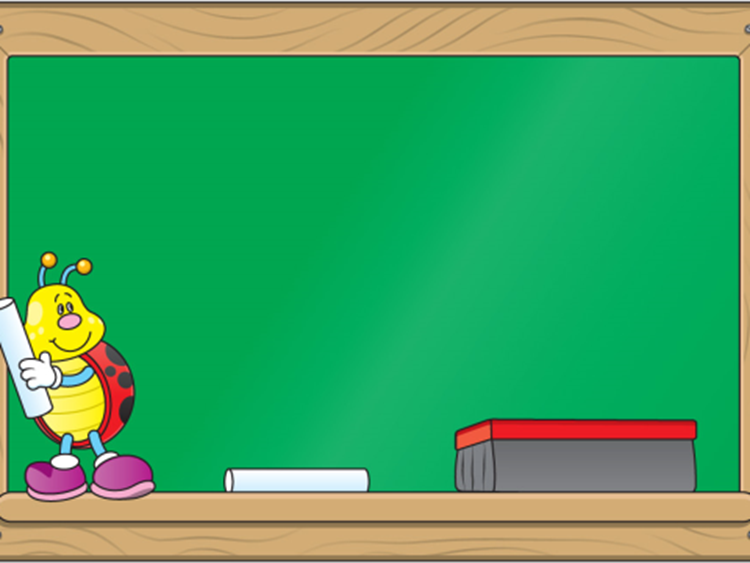 Nhận xét - dặn dò
 - Nhận xét chung tiết học.
 - Về nhà xem trước bài: Tranh in Hoa, lá
 - Chuẩn bị đầy đủ SGK, giấy vẽ, bút chì, tẩy, màu vẽ cho tiết học sau.